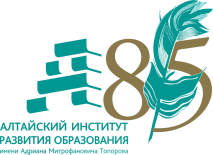 Презентация курсов повышения квалификации и мероприятий, организуемых в первом полугодии 2024 года кафедрой менеджмента в образовании
Ведущий: Говорухина Галина Владимировна,
кандидат социологических наук, доцент
Курсовые мероприятия кафедры в рамках выполнения государственного задания
Контактная информацияпо курсам в рамках гос. задания
Ссылка для регистрации на курсы https://iro22.ru/cabinet/

Петрова Марина Васильевна, специалист по сопровождению курсов в рамках государственного задания 
Телефон: (3852)555897, доб. 1210
Почта: gz1@iro22.ru
https://iro22.ru/cabinet/
Курсы
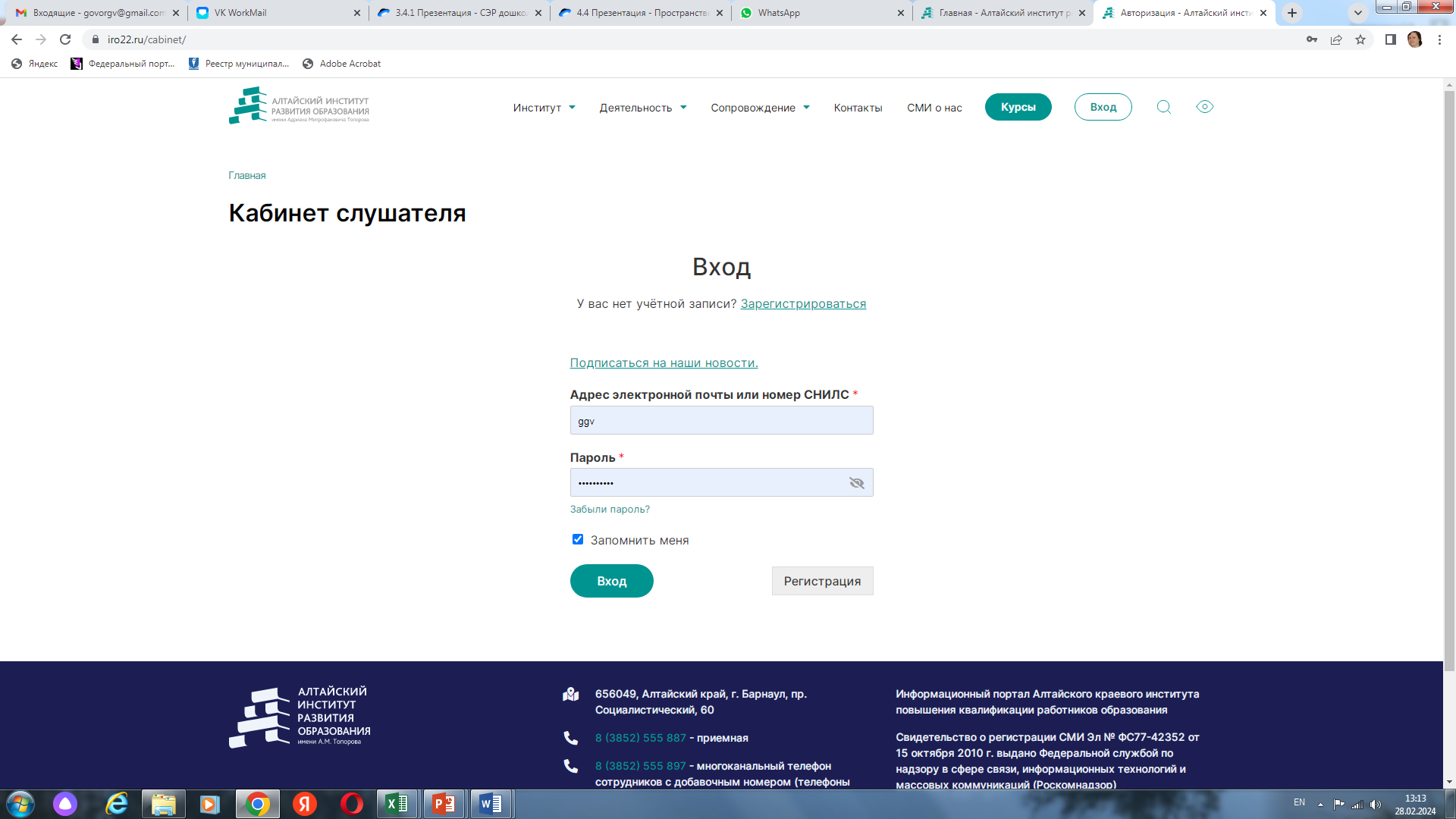 Курсовые мероприятия кафедры на внебюджетной основе (дистанционно)
Контактная информация по внебюджетным курсам
Ссылка для регистрации на курсы — https://clck.ru/393nZh

Нестеров Виталий Игоревич, специалист по сопровождению курсов на внебюджетной основе
Телефон: (3852)555897, доб. 2504
Почта: vin@iro22.ru
https://clck.ru/393nZh
Мероприятия кафедры
Региональные методические эфиры РИП и БЛП «Реализация инновационных проектов в образовательных организациях Алтайского края». Подключение по ссылкам по датам:
 13.03.2024 https://clck.ru/3952JY , 03.04.2024 https://clck.ru/3952PA , 04.04.2024 https://clck.ru/3952RU
Ответственный: Дронова Екатерина Николаевна, dronova_ekn@altspu.ru 
Краевой фестиваль «Завучи школы Алтая: педагогические находки и управленческие практики» 29.03.2024
Ответственный: Пивнева Татьяна Владимировна, t.pivneva2012@mail.ru
Методические десанты в районы края для школ, в том числе для школ с низкими образовательными результатами «Система управления профессиональным развитием педагогов в образовательной организации» (по согласованию с МОН АК) 15.02.2024 (с. Советское), 29.02.2024 (с. Шипуново), 27.03.2024 (р.п. Тальменка)
Ответственный: Дронова Елена Николаевна, den@iro22.ru
Мероприятия кафедры
Региональная стратегическая сессия для руководящих работников общеобразовательных организаций «Управление качеством образования в современной школе». На сессии планируется проведение пленарных частей и работа практикумов: 
Практикум 1. Организация внутренней системы оценки качества образования и внутриучрежденческого контроля 
Практикум 2. Организация межведомственного взаимодействия в вопросах профилактики социально опасного положения несовершеннолетних 
Практикум 3. Организация реализации адаптированных общеобразовательных программ 
Дата проведения:  04.04.2024. 
Регистрация по ссылке: https://clck.ru/394iHw
Ответственный: Говорухина Галина Владимировна, ggv@iro22.ru
Мероприятия кафедры
Методический семинар «ДОУ как центр социокультурного развития семьи в условиях малого города» (дошкольное образование). Дата проведения: 26.03.2024. Место проведения: Алтайский край, г .Камень  - на – Оби, ул. М.Горького, 12А, МБЖОУ «Детский сад № 27 «Петушок», эл. почта: nocova27@mail.ru
Ответственный: Гордеева Людмила Николаевна, det.sad_56@mail.ru

Гостевой обмен опытом «Направления работы дошкольной образовательной организации с семьями воспитанников» апрель.
Региональная методическая эстафета «Муниципальные практики профилактики школьной неуспешности и перехода школы в эффективный режим работы» -  март-апрель.
Проекты факультета управления развитием образования на сайте КАУ ДПО «АИРО имени А.М. Топорова»
Сопровождение РИП
Проект направлен на сопровождение деятельности организаций входящих в инновационную инфраструктуру Алтайского края
Сопровождение ШНОР
Проект направлен на консультационно-методическую поддержку школ, показывающих низкие образовательные результаты и включенные в проект 30+ 
Шахматы в школах
Проект обеспечивает реализацию приказа Министерства образования РФ «О развитии шахматного образования в системе образования РФ»
Школьные службы примирения
Проект направлен на оказание помощи в создании и организации работы школьной службы применения
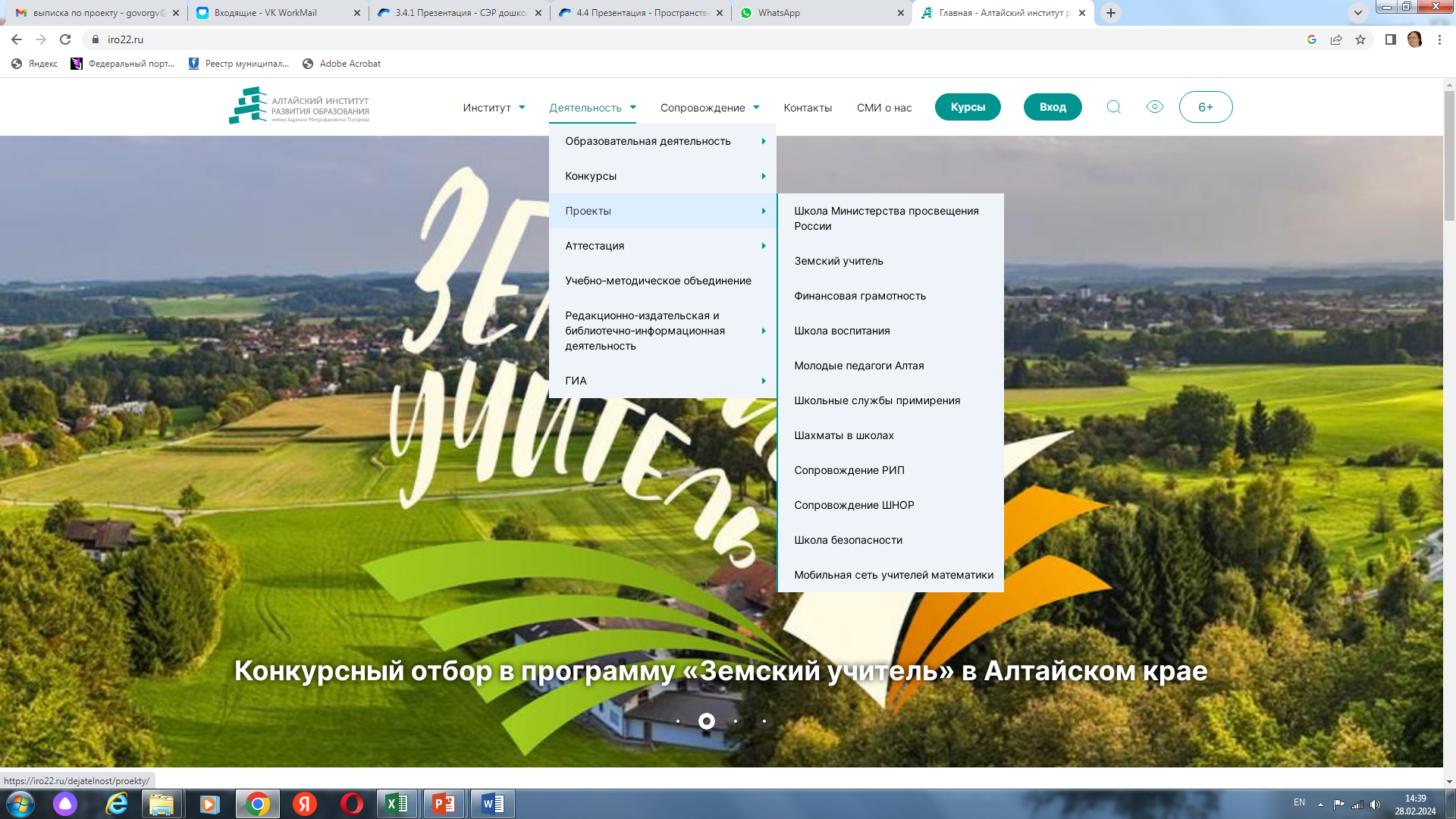 Контактная информацияпо проектам и мероприятиям кафедры
Евтушевская Софья Валентиновна, методист кафедры менеджмента КАУ ДПО «АИРО имени А.М. Топорова» 
Телефон: (3852)555897, доб. 2504 
Почта: esv@iro22.ru